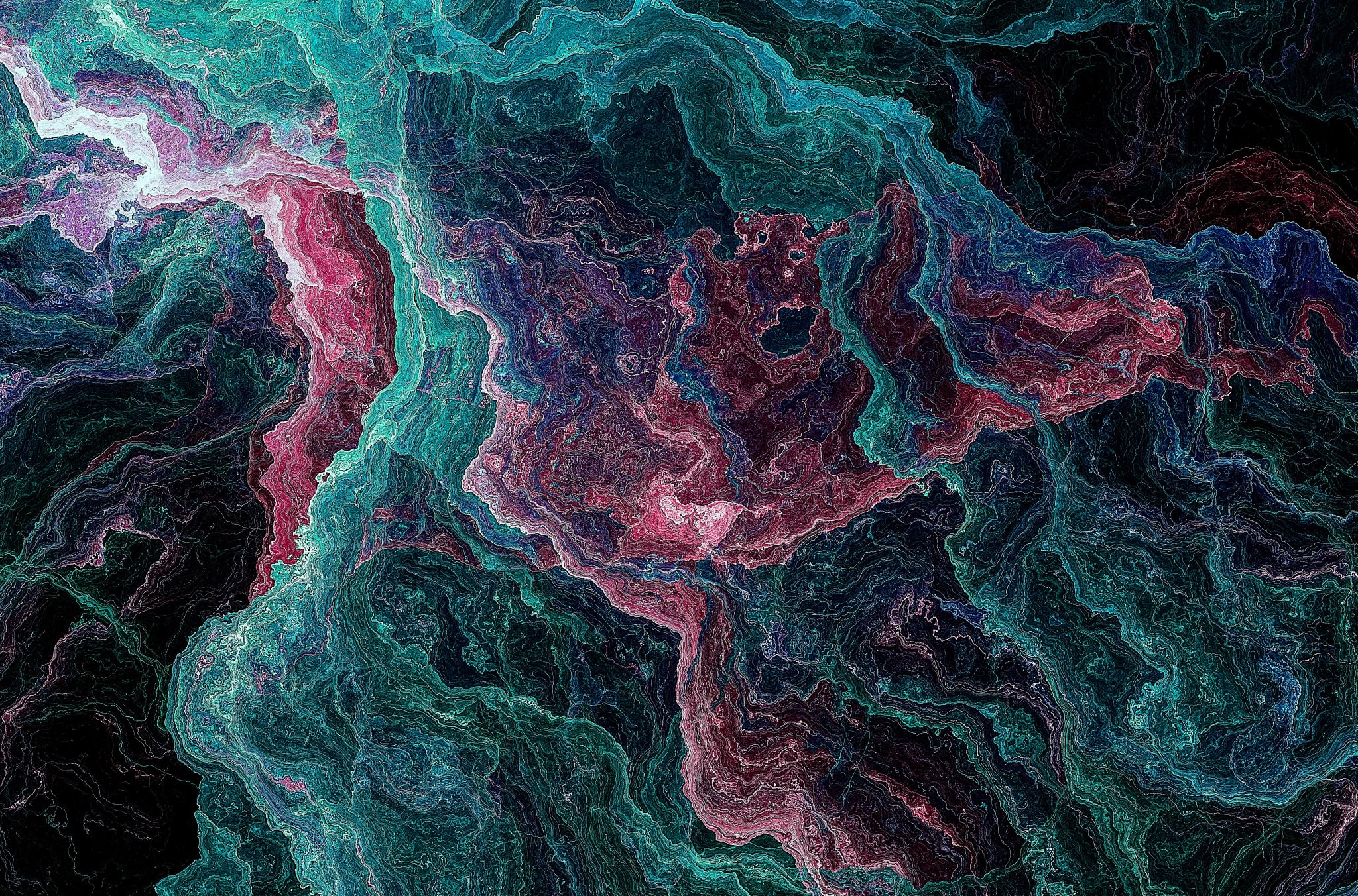 Getting to know me.
Jadan haraway
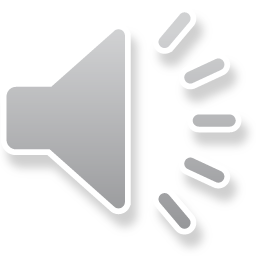 Facts about me.
November 29
JD
I like sports
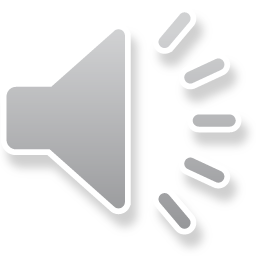 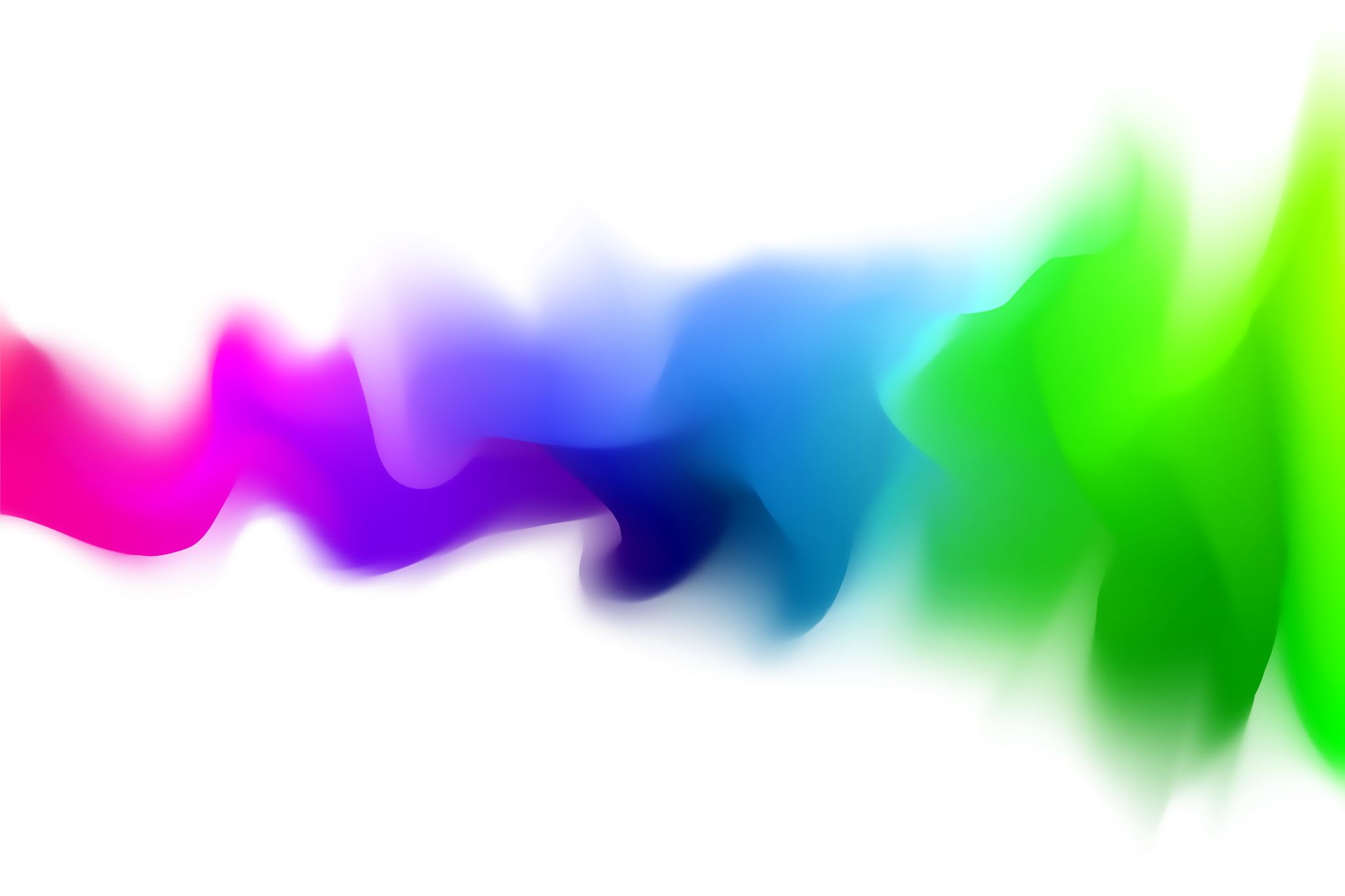 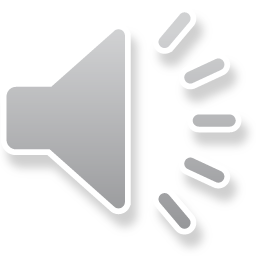 My favorites
Science favorite subject
Hot wings
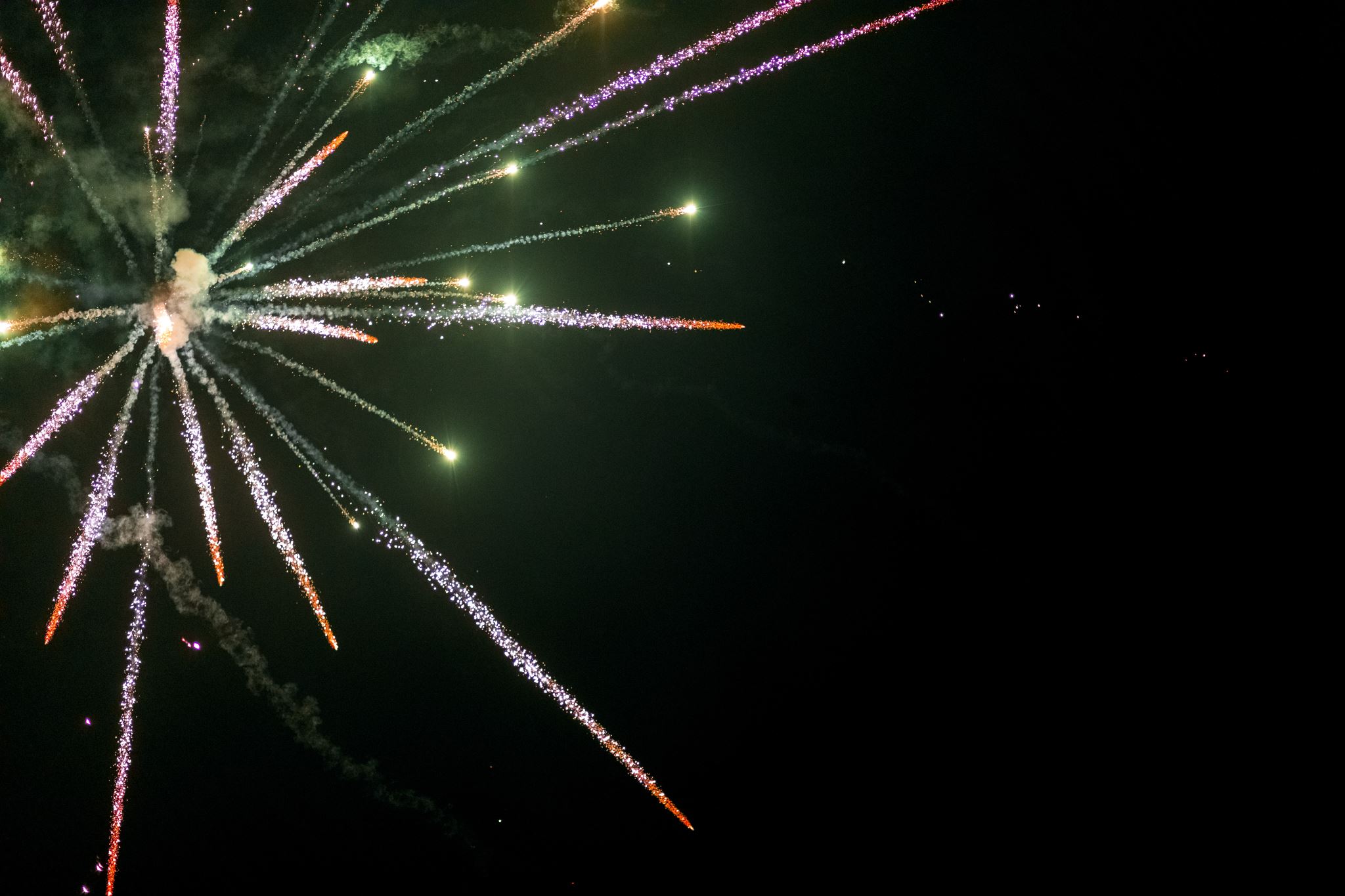 Family
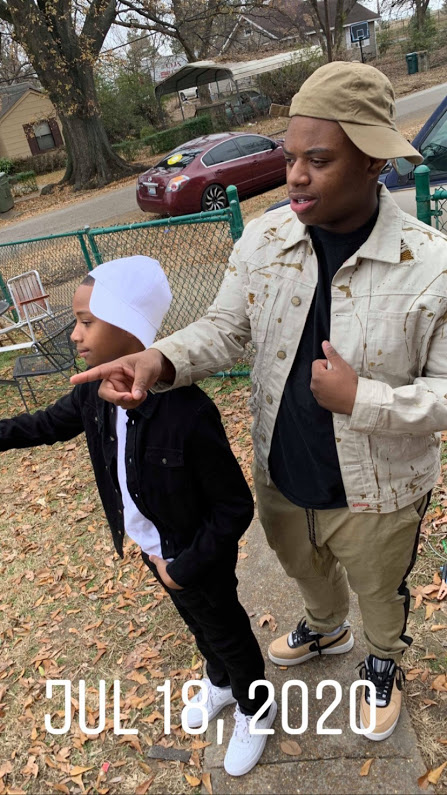 Jylon, brother
Rylie, sister
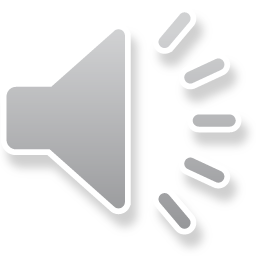